Présentation stage
Marine STAMMEGNA
Présentation
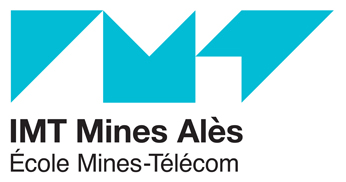 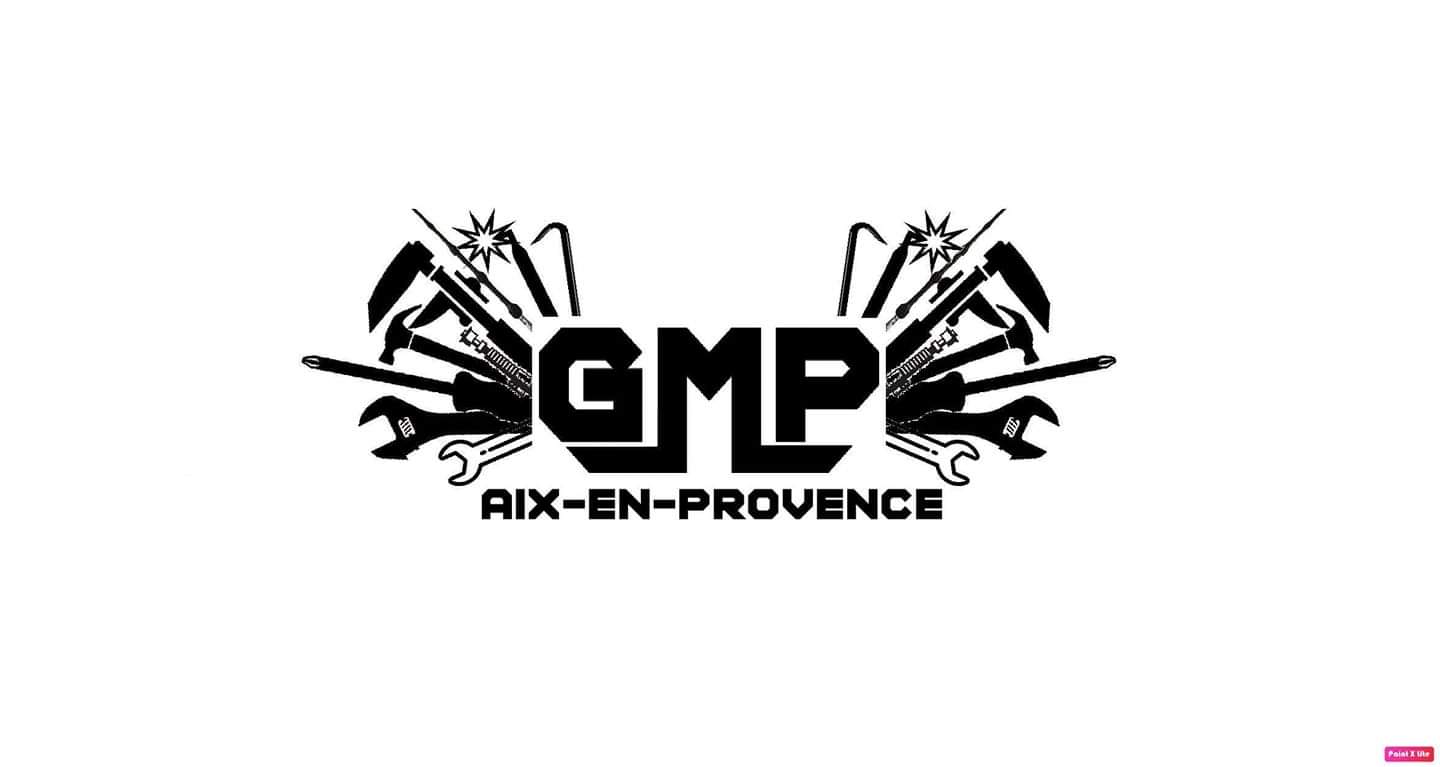 Marine STAMMEGNA

21 ans 

Stage d’une durée de 10 semaines

Acceptée en Alternance au Mines d’Alès spécialité Mécatronique
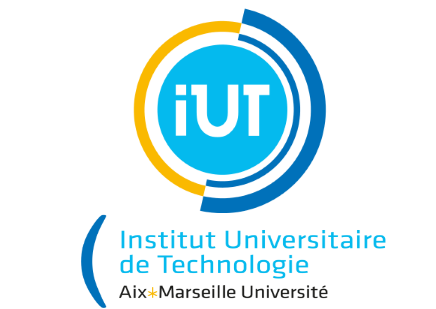 Objectif du STAge
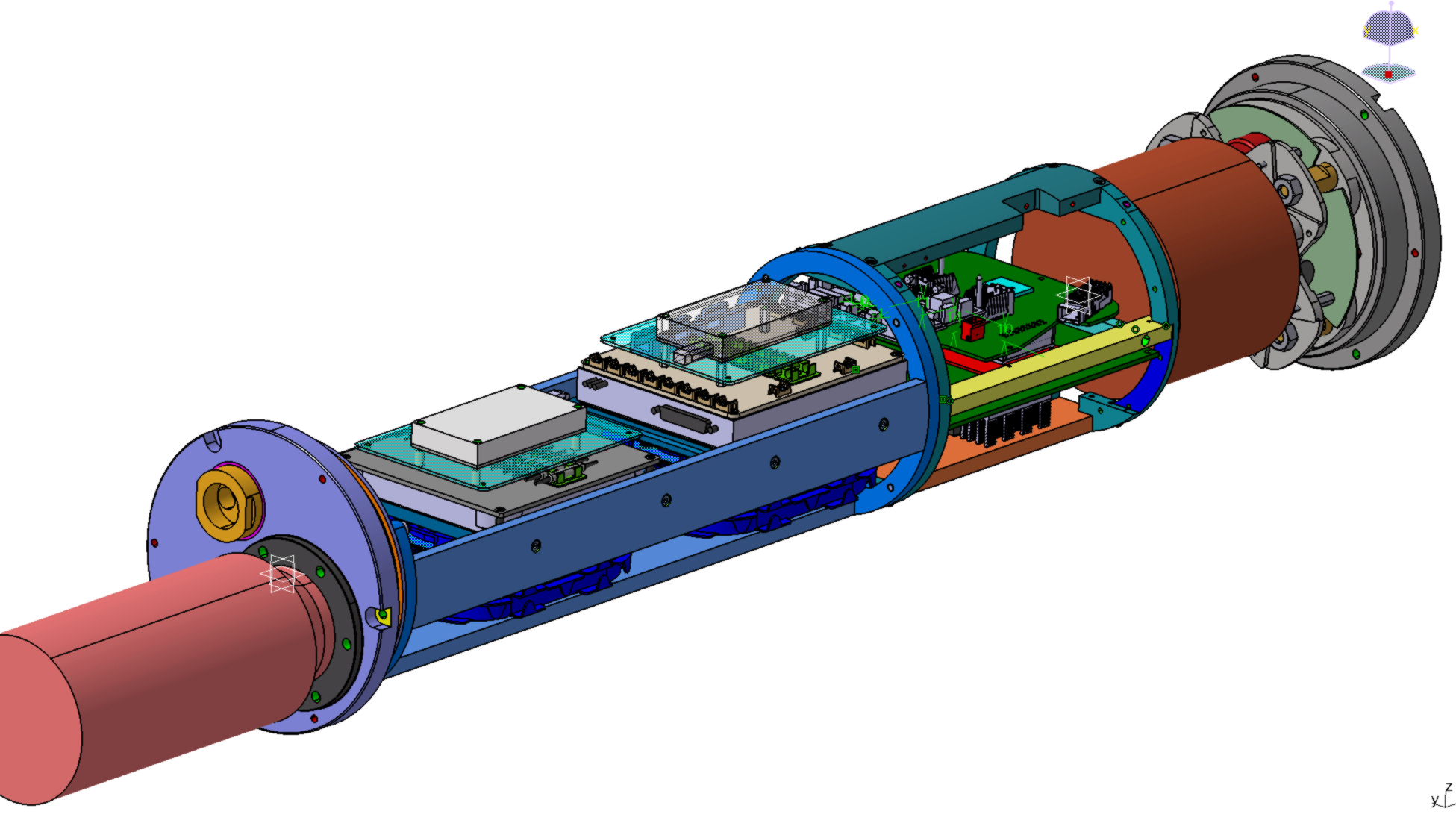 Tuteur : Aurélien MARINI

Projet : KM3NeT

Mettre à jour la conception du Base Module

Archiver la CAO sur une base de données  : Smarteam
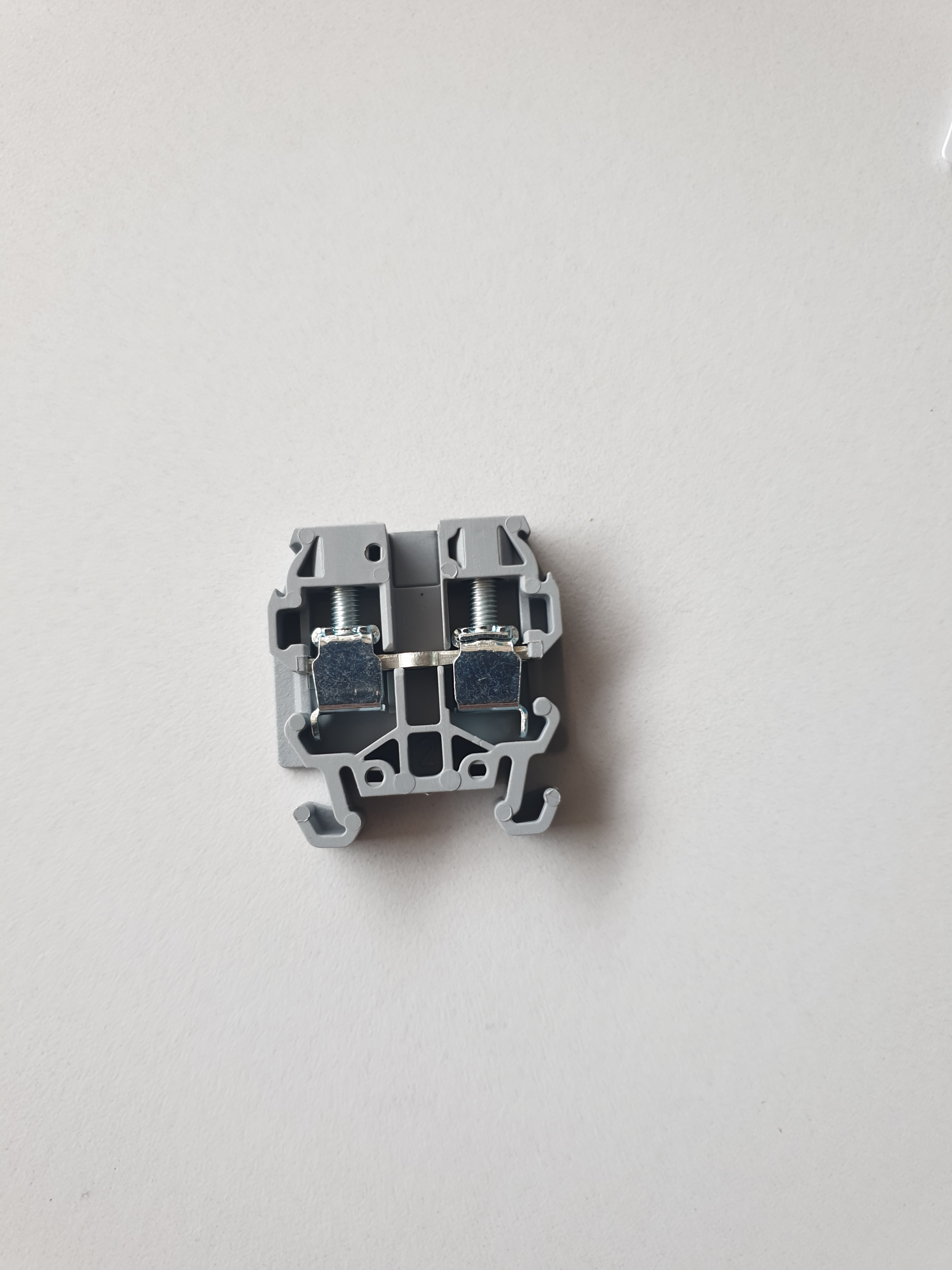 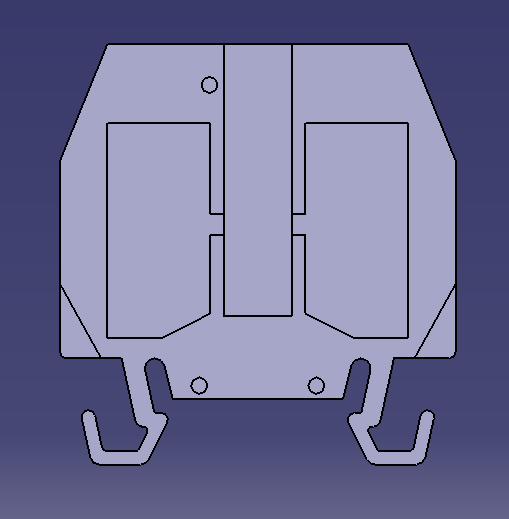 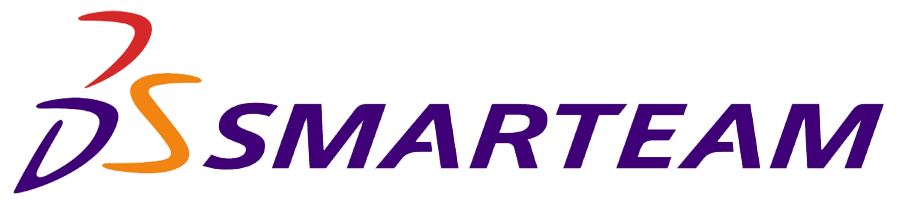 Smarteam
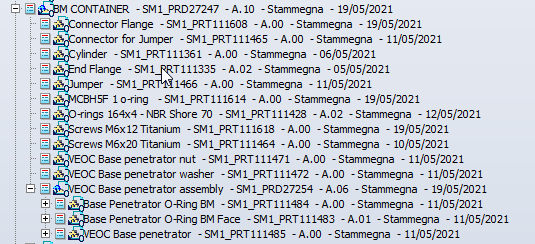 Garder les liens








Eviter de modifier un fichier sur 2 PC différents
Difficultés :

Délicat à prendre en main


Long à l’exécution
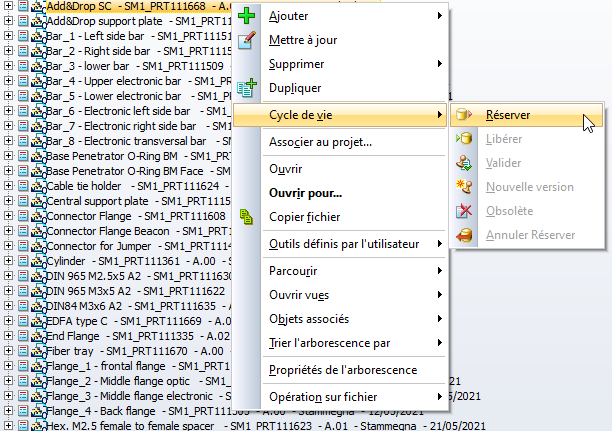 Questions ?
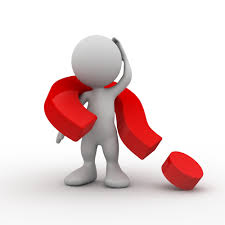